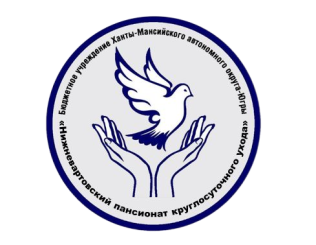 ДЕПАРТАМЕНТ СОЦИАЛЬНОГО РАЗВИТИЯ
ХАНТЫ-МАНСИЙСКОГО АВТОНОМНОГО ОКРУГА – ЮГРЫ
 
 БЮДЖЕТНОЕ УЧРЕЖДЕНИЕ
ХАНТЫ-МАНСИЙСКОГО АВТОНОМНОГО ОКРУГА – ЮГРЫ
«НИЖНЕВАРТОВСКИЙ ПАНСИОНАТ КРУГЛОСУТОЧНОГО УХОДА»
«Основные понятия системы долговременного ухода»
Роза Лачиновна Агамирзоева,
заведующий отделением 
информационно - аналитической работы
Система долговременного ухода
Задачи системы долговременного ухода
Целевая группа
Компоненты социализации
Связь индивидуальных программ
Уход - комплекс мероприятий, призванных минимизировать, реабилитировать или компенсировать потерю самостоятельного физического или психического функционирования